土気あすみが丘プラザ
2024年11月号
プラザ便り
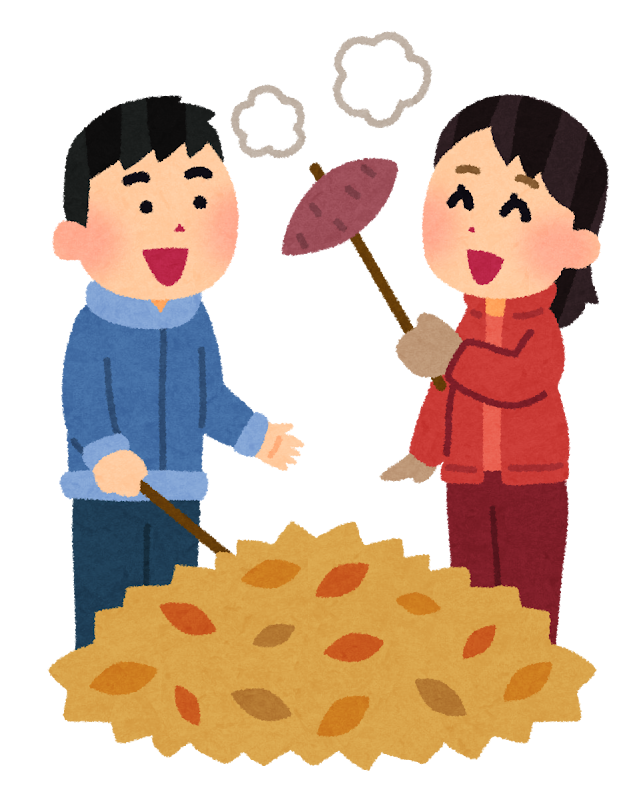 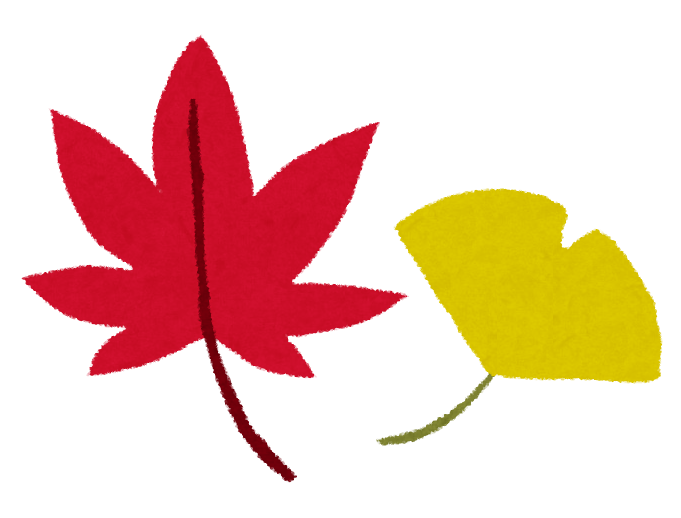 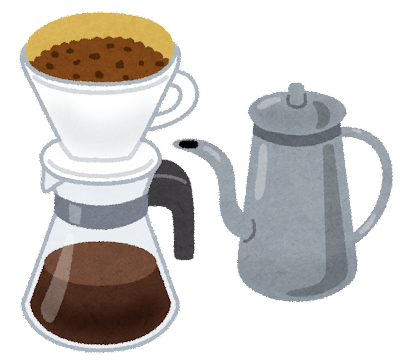 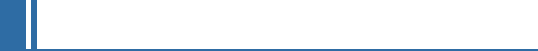 フェアトレードカフェ＆ショップ自主企画連続講座

　障がい児・者のご家族向け
　　交流会付きセミナー　第7回（全10回）

　　　～親なきあと問題・基礎編～

　　　障がい福祉に関するテーマを、笑顔でわかりやすく
　　　　
　　　　　11月28日（木）
　　　　　　　11:30～12:30セミナー
　　　　　　　12:30～13:30交流会
　　　　参加費：1,500円
　　　　　　　（ﾌｪｱﾄﾚｰﾄﾞｶﾌｪのﾄﾞﾘﾝｸ付き）
　　　　講師：行政書士　佐々木あづさ
フェアトレードカフェ
プラザまつり開催時
フェアトレードカフェでは
美味しいコーヒーとスイーツを
ご用意してお待ちしています！
観覧の合間にお立ち寄りください。
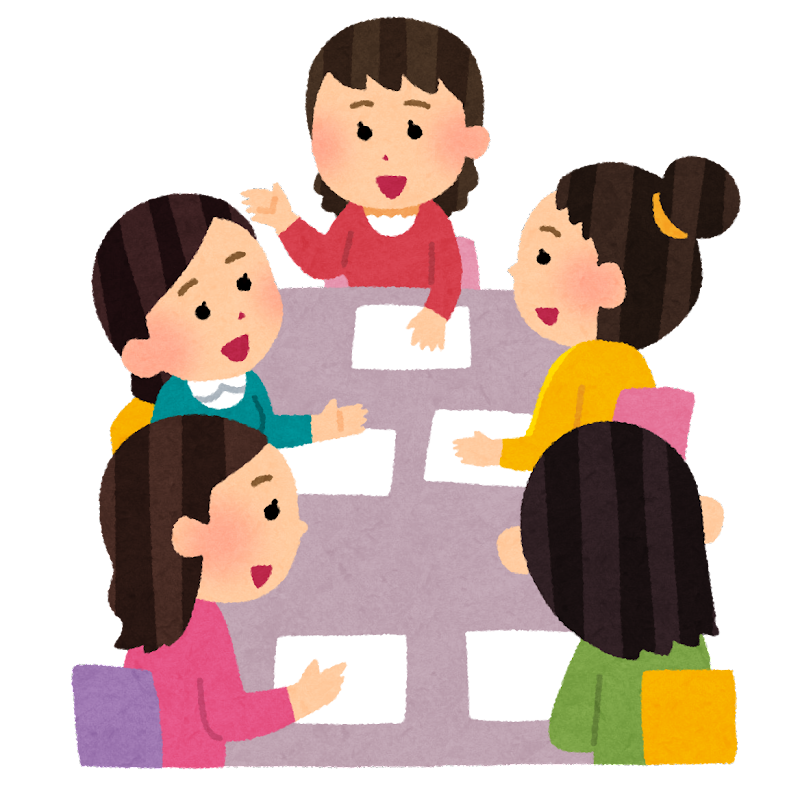 ☆オーガニックコーヒー
☆オーガニック紅茶
☆ぜいたくはちみつレモネード
☆ジンジャーはちみつレモネード
☆竹炭はちみつレモネード

☆プリンセスプリン
☆アイスクリーム
☆マドレーヌ
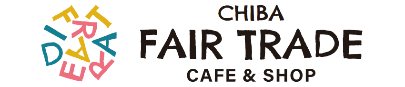 お申し込みは
1Fカフェまで
火～土  10：30～16：30
日        10：30～16：00
（月曜日は定休日）
プラザまつり開催の11月23日・24日
　あすみが丘プラザは17:30に閉館させて頂きます。
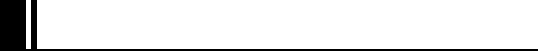 第30回　プラザまつり開催！
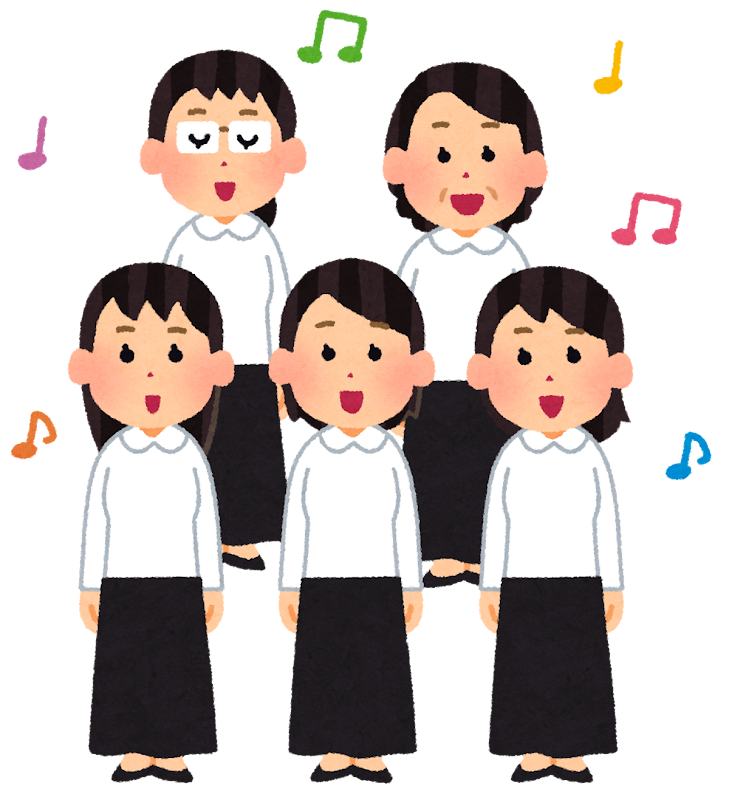 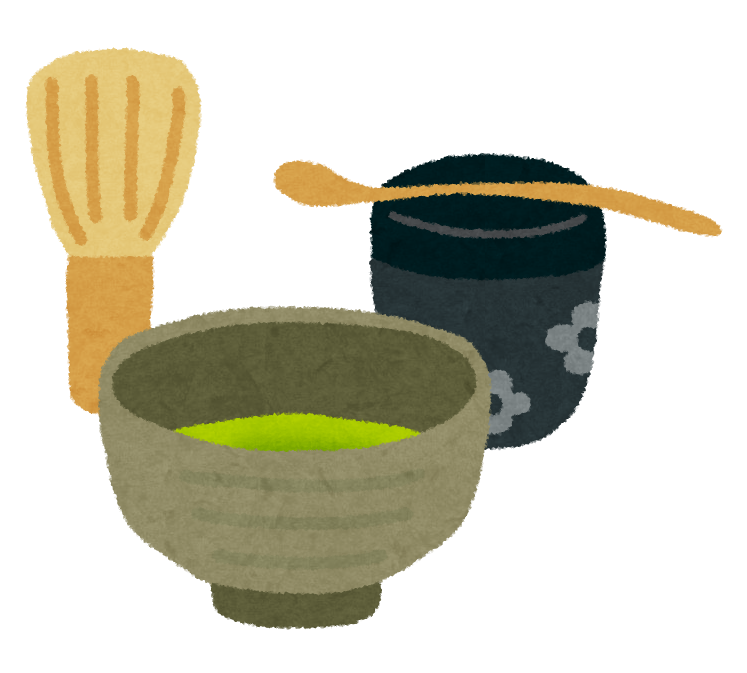 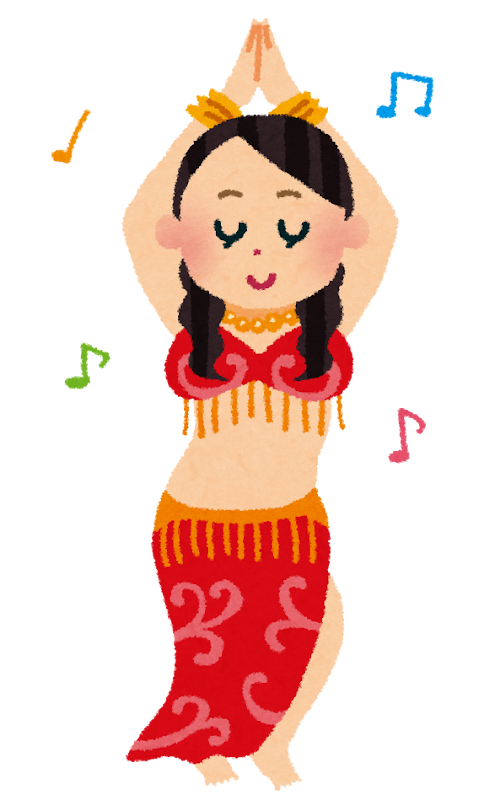 「プラザまつり」では、あすみが丘プラザで活動されているサークルの皆さんが
日頃の成果を発表します。ご家族、ご友人とお越しください。
　　　　11月23日（土）10:00～15:00
　　　　11月24日（日）10:00～15:00
　　サークル発表・展示・出店・地域学校による吹奏楽
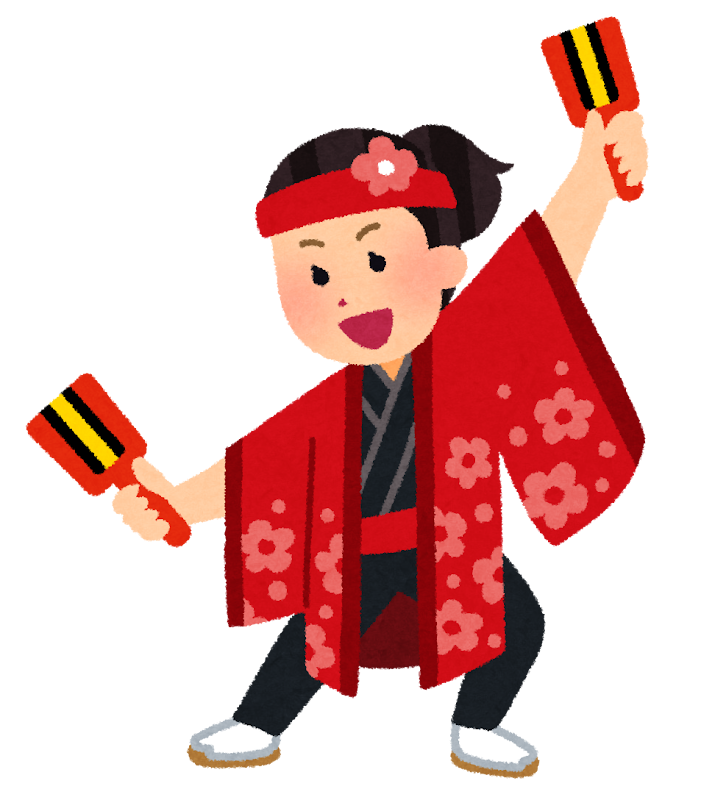 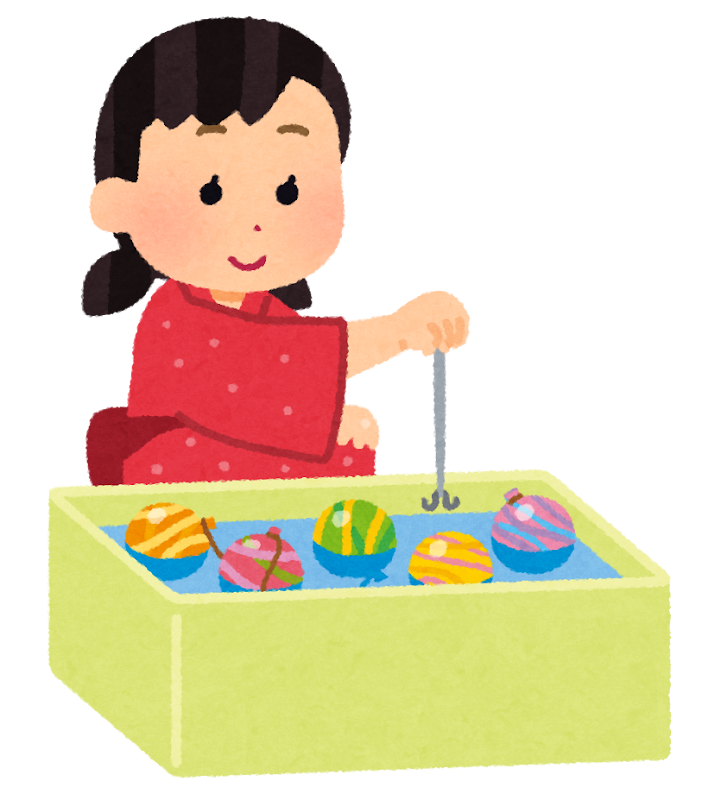 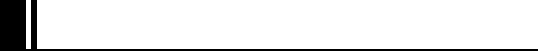 フラメンコ教室＆発表会
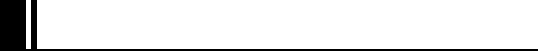 あすみ吹奏楽団 クリスマスコンサート
未経験者・入門向け　全7回で1曲を仕上げます！
最終日は大発表会!!　発表会は生演奏で😊

　11/17・12/8・12/22・1/12・1/19・2/2・3/16
　①午前の部10:00～11:30　　②午後の部13:00～14:30
　※①か②のどちらかをお選びいただきます
　※①②両方参加は参加費×2

　参加費：3,500円（7回コース）
　対象：お子様からシニアまでどなたでも
　講師：菅家寿幹（房総フラメンコプロジェクトちばもす）
土気あすみが丘を中心に
活動しているママさんブラス
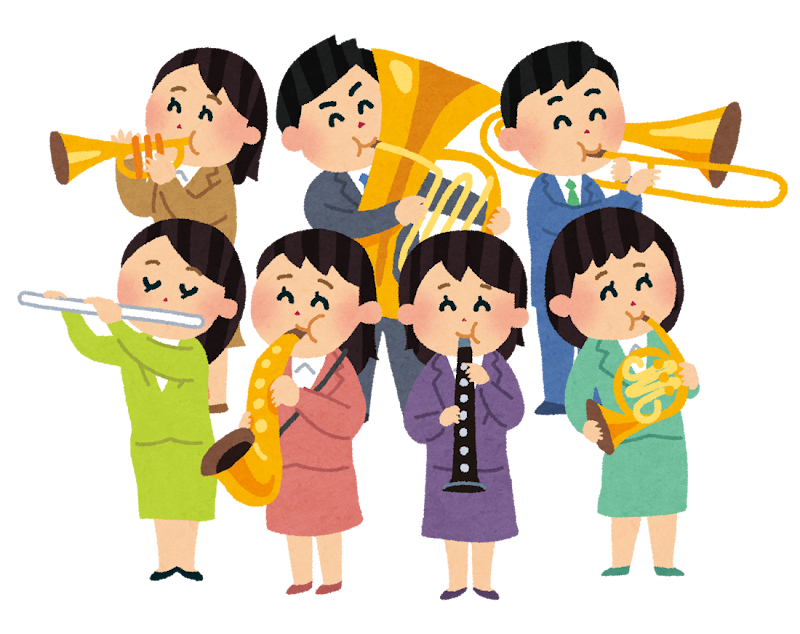 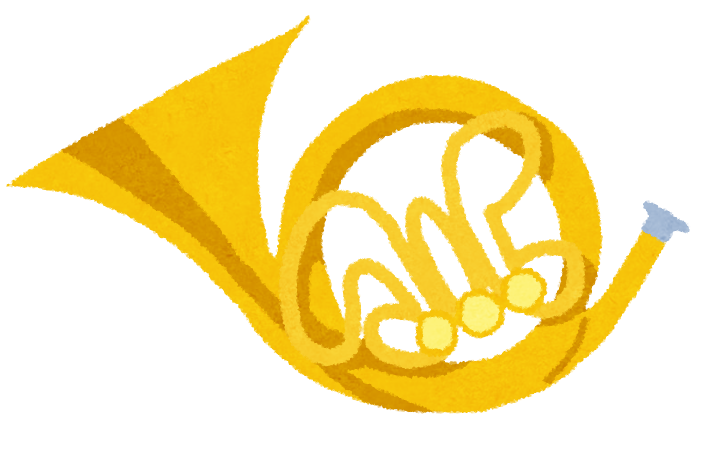 11月30日（土）
開場13:00　開演13:30
場所：体育館
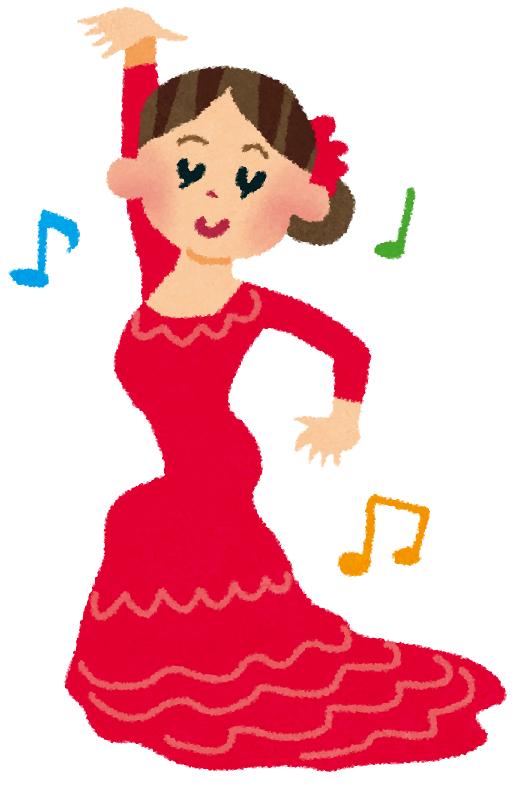 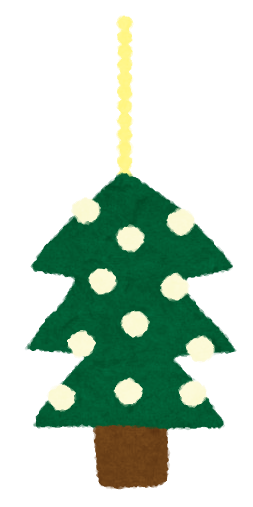 全席自由　入場無料！
小さなお子様もお気軽に🎶
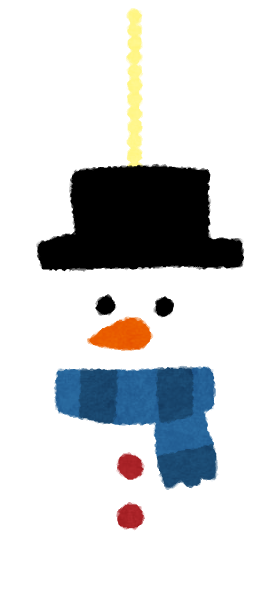 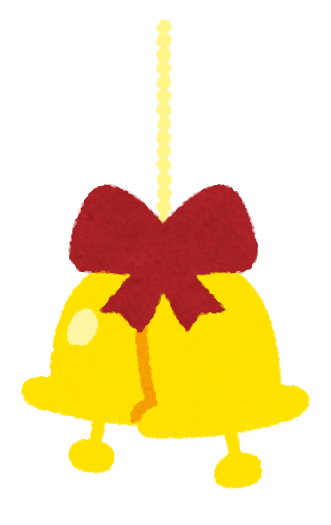 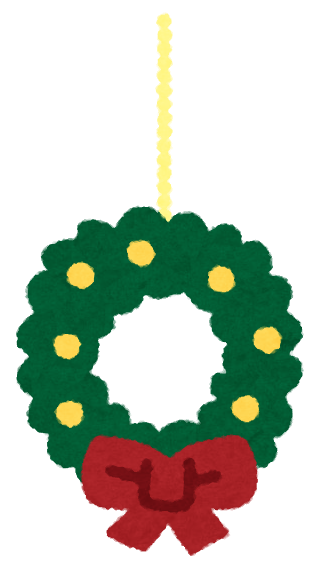 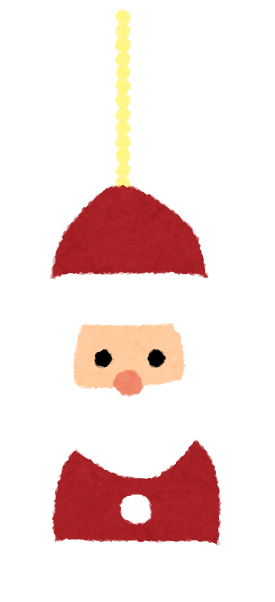 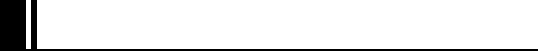 お片付けセミナー
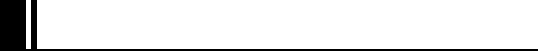 好評につき第二弾！
今回のテーマは…
　　大掃除？　お片付け？　どっちが先？
☆きれいなお部屋で新年を迎えたい人、○○から
　始めるといいですよ！☆
　　　　　　　　　　　　12月1日（日）
　　　　　　　　　　　　14:00～15:30
　　　　　　　　　　　　参加費：700円
　　　　　　　　　　　　（ﾌｪｱﾄﾚｰﾄﾞｶﾌｪﾄﾞﾘﾝｸ付き）
11月のロビー催事
◆◆ロビーコンサート◆◆
🎵11/9（土）15:00～16:30　アンサンブルMIW
　　フルートとクラリネットの競演！

🎵11/13（水）14:00～15:00　オカリナ風詩
　　オカリナ演奏
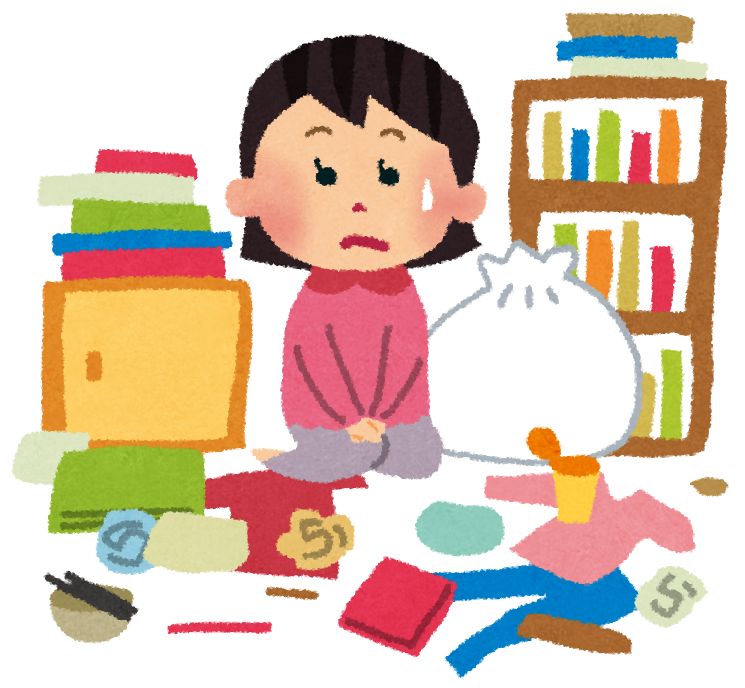 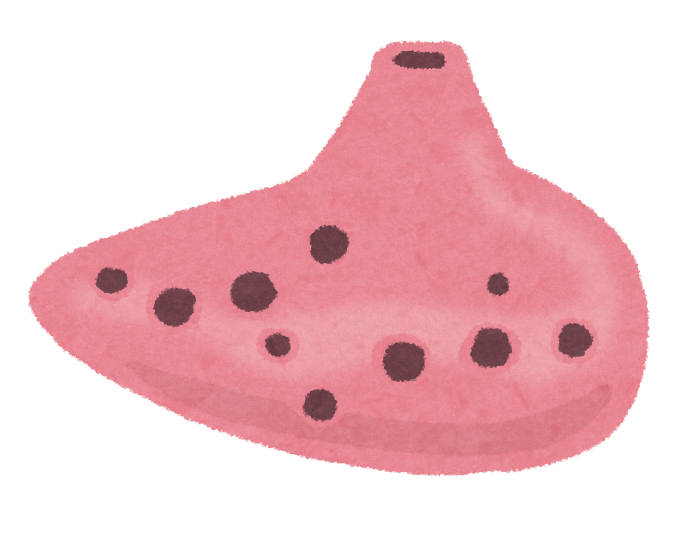 土気あすみが丘プラザ
043-295-0301
http://www.toke-asumigaokaplaza.jp
千葉市緑区あすみが丘7-2-4